1
Language Interpretation through Zoom
Interpretación de idiomas en Zoom
Click Interpretation icon in your Meeting/Webinar controls
Navigate to Language Channels
Select Spanish
Mute Original Audio

For technical assistance, email:  SAFER@waterboards.ca.gov
Haga clic en el ícono de interpretación en los controles de la pantalla 
En el menú de idiomas, escoja español (Spanish)
Haga clic en silenciar el audio original (Mute Original Audio) 
Para ayuda técnica, envíe un mensaje a: SAFER@waterboards.ca.gov
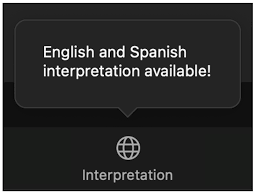 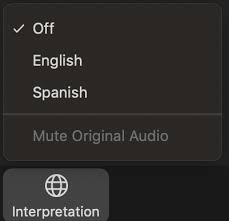 JUNTAS DEL AGUA DE CALIFORNIA                                                          PROGRAMA SAFER
2
Formas de Participar
Si SOLO va a ver:
	Vaya a video.calepa.ca.gov

Si va a comentar: 
	A) SAFER@waterboards.ca.gov 
(en la línea del tema escriba: “AGM Public Comment”)

B) Recibirá un e-mail con instrucciones para unirse a la reunión

Si desea Ayuda Técnica o de Idioma:	 SAFER@waterboards.ca.gov
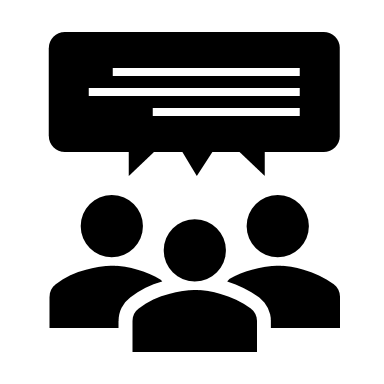 JUNTAS DEL AGUA DE CALIFORNIA                                                          PROGRAMA SAFER
3
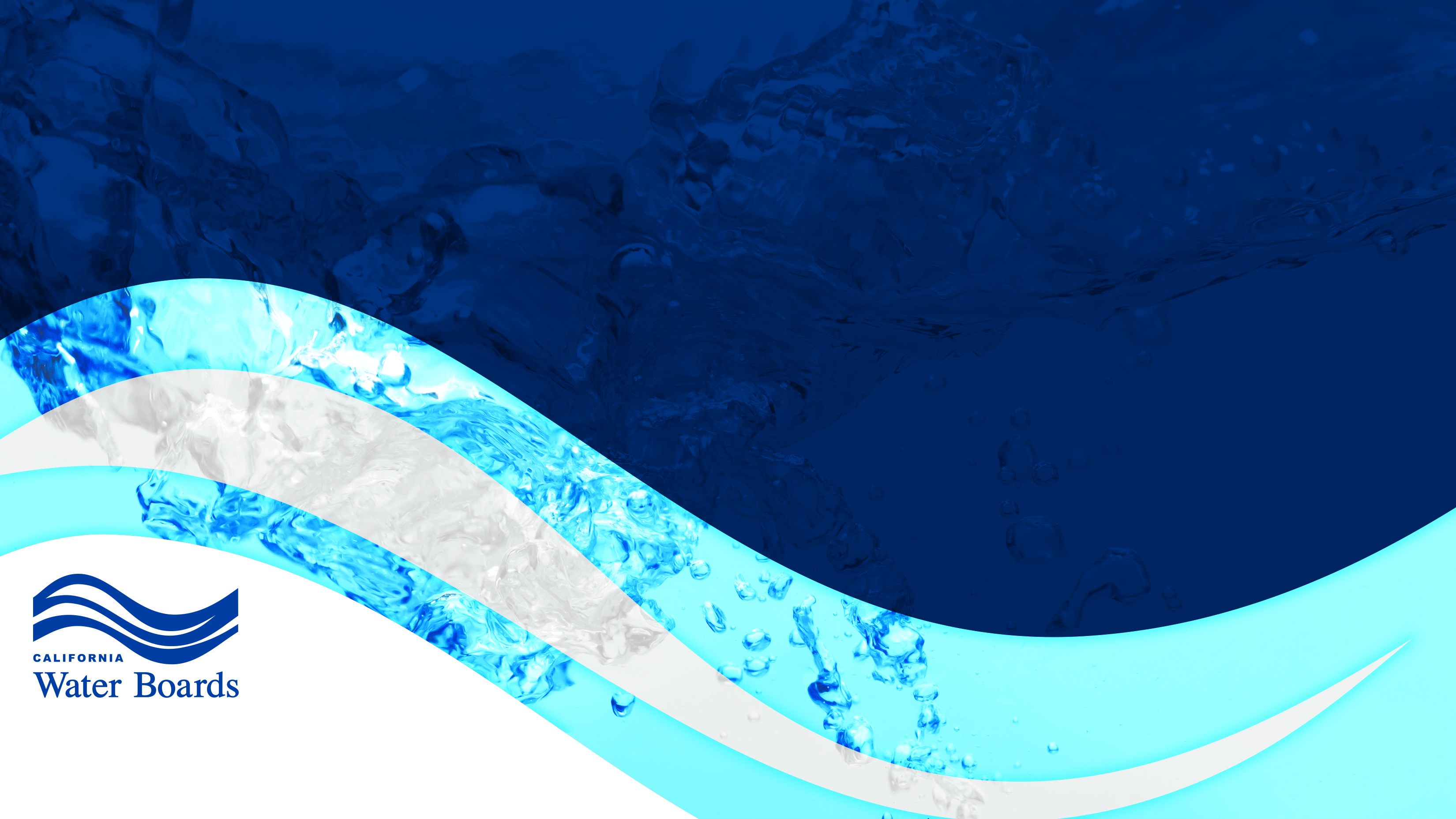 Reunión #3 del Grupo Asesor del Programa de Agua Potable SAFER
18 de noviembre de 20219am a 4pm
JUNTAS DEL AGUA DE CALIFORNIA                                                          PROGRAMA SAFER
4
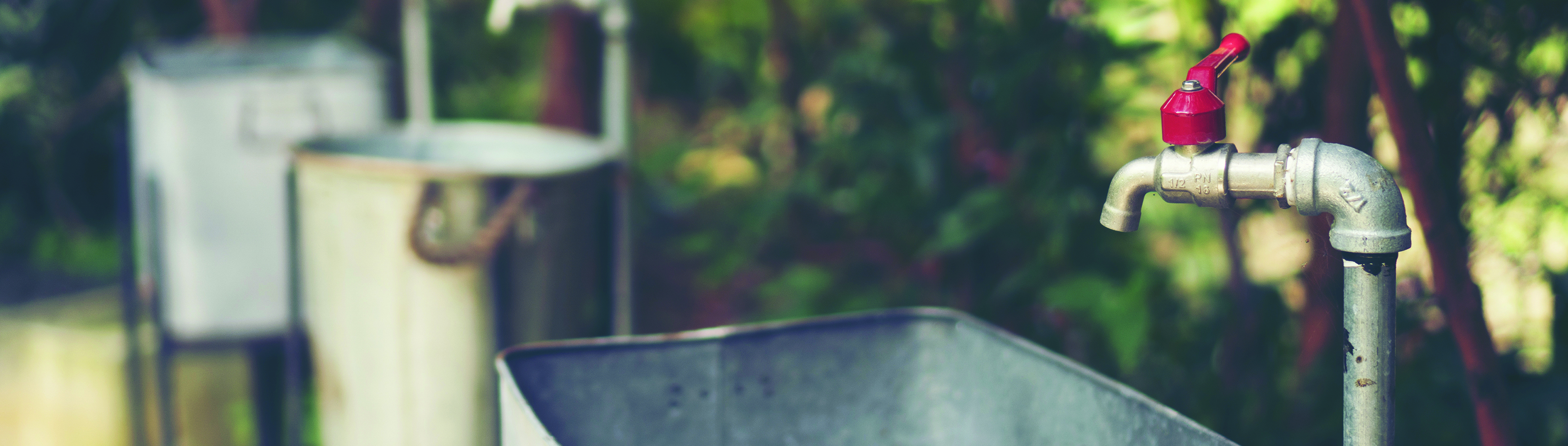 Declaración de la Misión de las Juntas del Agua
Preservar, mejorar, y restaurar la calidad de los recursos de agua de california, y de agua potable para la protección del medio ambiente, la salud pública, y todos los usos benéficos, y asegurar el uso eficaz y asignación apropiada de los recursos de agua, para el beneficio de generaciones presentes y futuras.
JUNTAS DEL AGUA DE CALIFORNIA                                                          PROGRAMA SAFER
[Speaker Notes: Explain: This is the mission statement for the Water Boards (collectively). We work to achieve our mission through an array of programs established within our major Divisions and Regions. 

This is a photo from the upcoming guide book.]
5
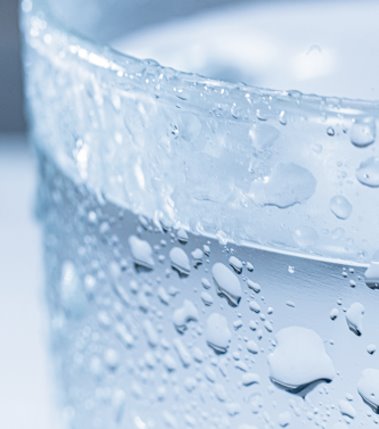 Instrucciones de la Reunión
Apague (mute) su micrófono si no le toca hablar
Únase a la reunión por video (si le es posible)
Tome descansos si lo necesita
Hable despacio
safer@waterboards.ca.gov
JUNTAS DEL AGUA DE CALIFORNIA                                                  PROGRAMA SAFER
6
Agenda
JUNTAS DEL AGUA DE CALIFORNIA                                                          PROGRAMA SAFER
7
Presentaciones y Actividad para Romper el Hielo
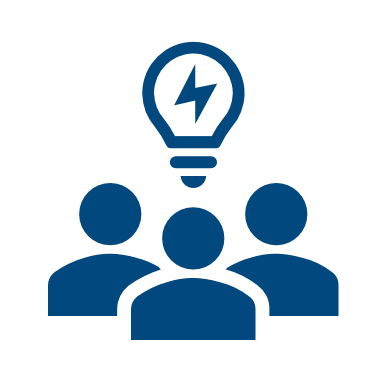 Nombre 
Afiliación
Desde donde participa
Su actividad favorita en el otoño o en el invierno
JUNTAS DEL AGUA DE CALIFORNIA                                                          PROGRAMA SAFER
Sesión de discusión #1: Estrategia del Programa SAFER 
para Informar e Involucrar a la Comunidad
8
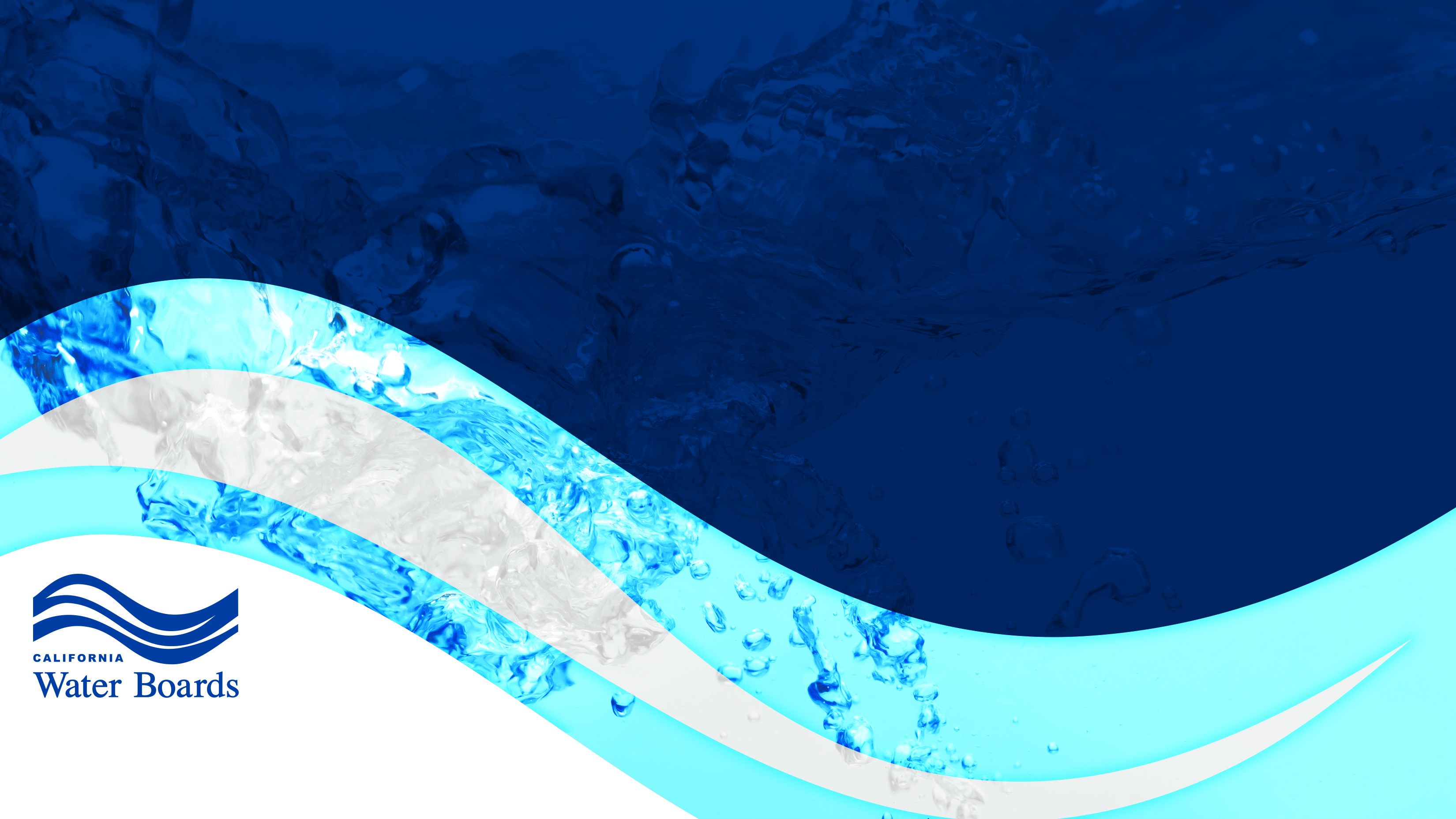 Discussion Session #1: Proposed SAFER Outreach and Engagement Strategy
CALIFORNIA WATER BOARDS/JUNTAS DEL AGUA DE CALIFORNIA
9
BREAK/ DESCANSOBe back at 11:14 / Regresaremos a la 11:14
CALIFORNIA WATER BOARDS/JUNTAS DEL AGUA DE CALIFORNIA
10
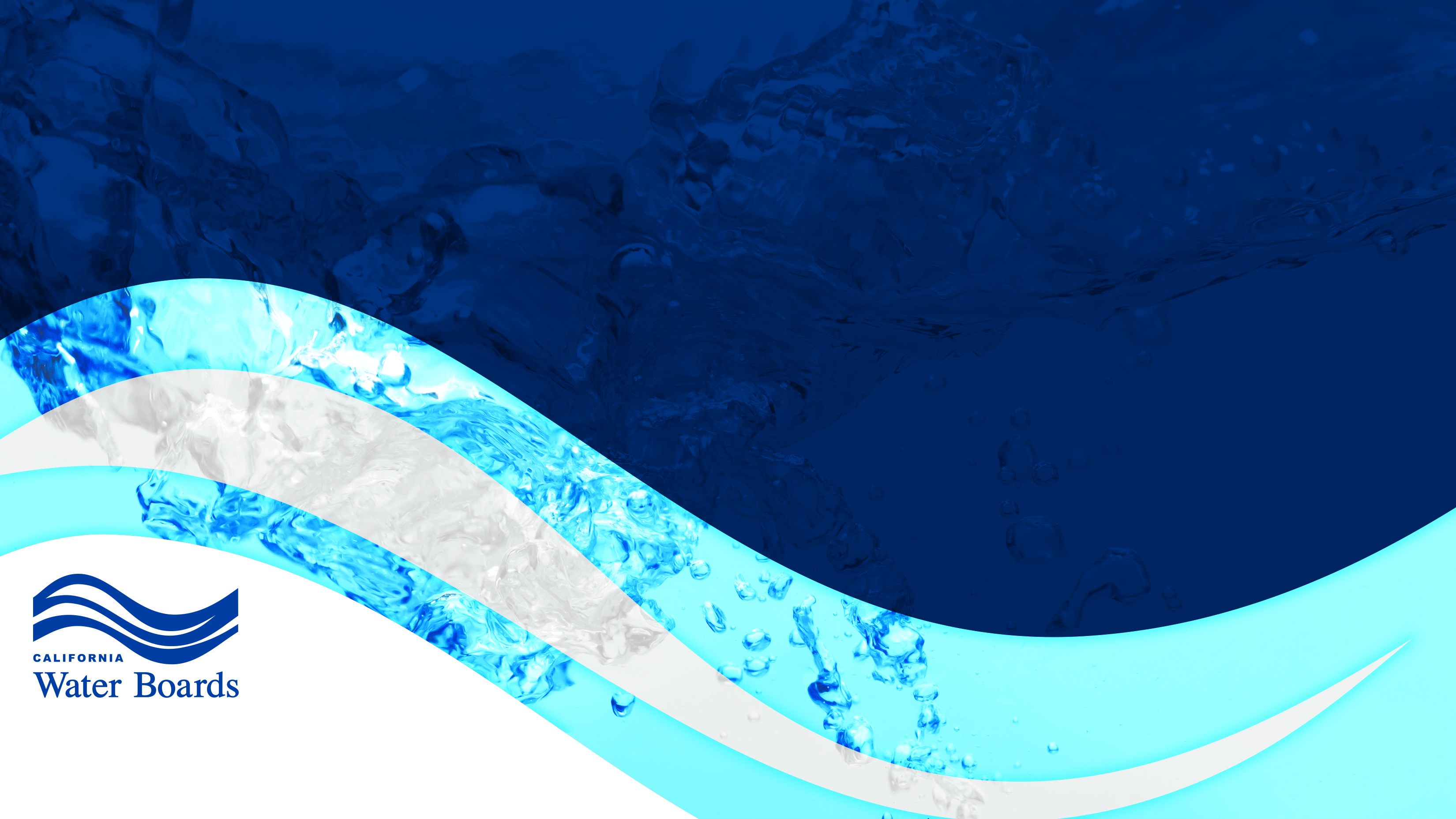 Sesión de discusión #2: Fondos para Operaciones 
y Mantenimiento (O&M)
Discussion Session #2: Direct Operations & Maintenance (O&M) Funding
CALIFORNIA WATER BOARDS/JUNTAS DEL AGUA DE CALIFORNIA
11
Lunch/ Descanso para comerBe back at 1:20 / Regresaremos a la 1:20
CALIFORNIA WATER BOARDS/JUNTAS DEL AGUA DE CALIFORNIA
12
Asignación de Fondos bajo la Ley Presupuestaria 2021 para Proyectos de Infraestructura de Agua Potable
Presentado por: Bridget Chase
División de Ayuda Financiera (DFA)
JUNTAS DEL AGUA DE CALIFORNIA                                                          PROGRAMA SAFER
13
Ley Presupuestaria 2021 - Asignaciones de Fondos para la Junta Estatal del Agua (SWRCB)
14
Resumen de Asignaciones de Fondos para Proyectos de Agua Potable
Ley Presupuestaria 2021 – Asignación de Fondos para Agua Potable
Definiciones/Acrónimo
Criterios de Subvenciones Existentes en el Plan de Intención de Uso del Fondo Rotatorio del Estado para Agua Potable. 
Proyectos de Categoría A-C y/o de Consolidación
Proyectos de Categoría D- F
Cambios Potenciales
Manténgase Informado
JUNTAS DEL AGUA DE CALIFORNIA                                                          PROGRAMA SAFER
[Speaker Notes: Drinking Water State Revolving Fund (DWSRF) = Fondo Rotatorio del Estado para Agua Potable (DWSRF)
Intended Use Plan (IUP) = Plan de Intencion de Uso (IUP)]
15
Ley Presupuestaria 2021 – Asignación de Fondos para Proyectos de Agua Potable
Hasta 5% de Costos Administrativos
 Deja $617.5 M para subvenciones
Hasta 10% para Ayuda Técnica (TA) y para Construir Capacidad en Comunidades en Desventaja (DACs)
Deben ser Predestinados a más tardar para el 30 de junio
Deben ser liquidados a más tardar para el 30 de junio de 2026
La Resolución Núm. 2021-0030 (18 de Agosto de 2021):
 Autorizó al personal a predestinar hasta $100 M en asignaciones de fondos  
A inicios del 2022 una resolución separada indicará qué  hacer con el resto
JUNTAS DEL AGUA DE CALIFORNIA                                                          PROGRAMA SAFER
16
Definiciones/Acrónimos Relevantes
Comunidad en Desventaja (DAC): el ingreso medio del hogar (MHI) es menos que 80% del ingreso medio del hogar (MHI) a nivel estatal. 
Comunidad en Seria Desventaja (SDAC): el ingreso medio del hogar (MHI) es menos que 60% del ingreso medio del hogar (MHI) a nivel estatal. 
Sistema de Agua Chico: < 3,300 conexiones o < 10,000 personas.
Sistema de Agua Chico Expandido: 3,300 – 6,600 conexiones o 10,000 – 20,000 personas.
no transitorio, no comunitario
Sistema de Agua No Transitorio, No Comunitario (NTNC) Elegible solo abastece:   
Escuelas públicas K-12; 
Escuelas privadas sin fines de lucro K-12, campos de trabajo instalaciones de guardería/cuidado de ancianos/atención medica
JUNTAS DEL AGUA DE CALIFORNIA                                                          PROGRAMA SAFER
[Speaker Notes: Per the adopted 2021/22 Drinking Water State Revolving Fund (DWSRF) Intended Use Plan (IUP)]
17
Subvenciones de Planificación
No hay cambios propuestos para criterios actuales. 
Las DACs Chicas pueden recibir hasta 100% de subvención de planificación.
No hay máximo para subvenciónes de planificación.
Los fondos de planificación cuentan en el total del máximo de subvenciones por Proyecto.* 


* Máximo para Projectos Actuales:
En base a conexiones
Aplica al total de subvenciones para un period de 5 años (planificación, ayuda técnica, y construcción).
JUNTAS DEL AGUA DE CALIFORNIA                                                          PROGRAMA SAFER
[Speaker Notes: Deputy Director of Division of Financial Assistance (DFA) may also approve planning grants for small Non-DACs for good cause.

For smaller projects, Deputy Director my approve $2 M for construction, regardless of per connection cost.]
18
Criterios Actuales para Subvenciones en el IUP* del DWSRF**Proyectos de Categoría A-C y/o de Consolidación
JUNTAS DEL AGUA DE CALIFORNIA                                                          PROGRAMA SAFER
[Speaker Notes: *Intended Use Plan (IUP) = Plan de Intencion de Uso (IUP)
**Drinking Water State Revolving Fund (DWSRF) = Fondo Rotatorio del Estado para Agua Potable (DWSRF)
Grant/Principal Forgiveness for Category A-C Projects: Address public health issues (Immediate Health Risk, Untreated or At-Risk Sources, or Compliance or Shortage)
Consolidation: joining 2+ public water systems, state small water systems, or affected residences not served by a public water system, into a single public water system. 
Maximum Per Connection: Deputy Director of DFA may approve up to $80,000 per connection for good cause.]
19
¿Expandir los Criterios Actuales del IUP para Subvenciones? Proyectos de Categoría A-C y/o de Consolidación
Cambios potenciales para considerar:
¿Hacer que Sistemas de Agua Chicos Expandidos (que son DACs) y Sistemas de Agua Chicos (que no son DACs) califiquen para 75 100%?
¿Agregar “DAC Mediana” como una nueva categoría de elegibilidad?
¿6,600 - 33,000 conexiones o 20,000 – 100,000 personas?
¿También subvención de 100% sin importar las tarifas?
Fijar en $20M el máximo de subvención por proyecto?
JUNTAS DEL AGUA DE CALIFORNIA                                                          PROGRAMA SAFER
20
Criterios Actuales para Subvenciones en el IUP* del DWSRF**Proyectos de Categoría D-F
JUNTAS DEL AGUA DE CALIFORNIA                                                          PROGRAMA SAFER
[Speaker Notes: *Intended Use Plan (IUP) = Plan de Intencion de Uso (IUP)
**Drinking Water State Revolving Fund (DWSRF) = Fondo Rotatorio del Estado para Agua Potable (DWSRF)
Category D-F Projects are for things like reliability, secondary risks, etc. 
Eligible for partial grant at varying percentages, up to $45,000/connection
Deputy Director of DFA may approve up to $60,000 per connection for good cause.]
21
¿Expandir los Criterios Actuales del IUP para Subvenciones?Proyectos de Categoría D-F
Cambios potenciales para considerar:
SDACs Chicos y NTNCs elegibles:
¿Aumentar la subvención a 90% 100%?

DACs Chicos:
Califican con tarifas >1.5% del MHI sin importar las tarifas del agua? ¿Aumentar la subvención a 75% 100%?

DAC/SDACs Chicos Expandidos con tarifcas >1.5% MHI:
¿Aumentar la subvención a 25% o 50% 100%?
JUNTAS DEL AGUA DE CALIFORNIA                                                          PROGRAMA SAFER
22
Próximos Pasos Tentativos
Diciembre de 2021:  Taller Público
Febrero de 2022:   La Junta Adoptará los Criterios Propuestos
Siga Informado
Suscríbase para recibir e-mails con actualizaciones en: www.waterboards.ca.gov/resources/email_subscriptions/swrcb_subscribe.html
Clic en “Financial Assistance”
Clic el cuadro de “Drinking Water State Revolving Fund”
La información actualizada de Apropiaciones de Infraestructura de Agua Potable estaría en la sección de “What’s New” en el sitio web del Programa de DWSRF : https://www.waterboards.ca.gov/drinking_water/services/funding/SRF.html
JUNTAS DEL AGUA DE CALIFORNIA                                                          PROGRAMA SAFER
23
BREAK/ DESCANSOBe back at 3:15 / Regresaremos a la 3:15
CALIFORNIA WATER BOARDS/JUNTAS DEL AGUA DE CALIFORNIA
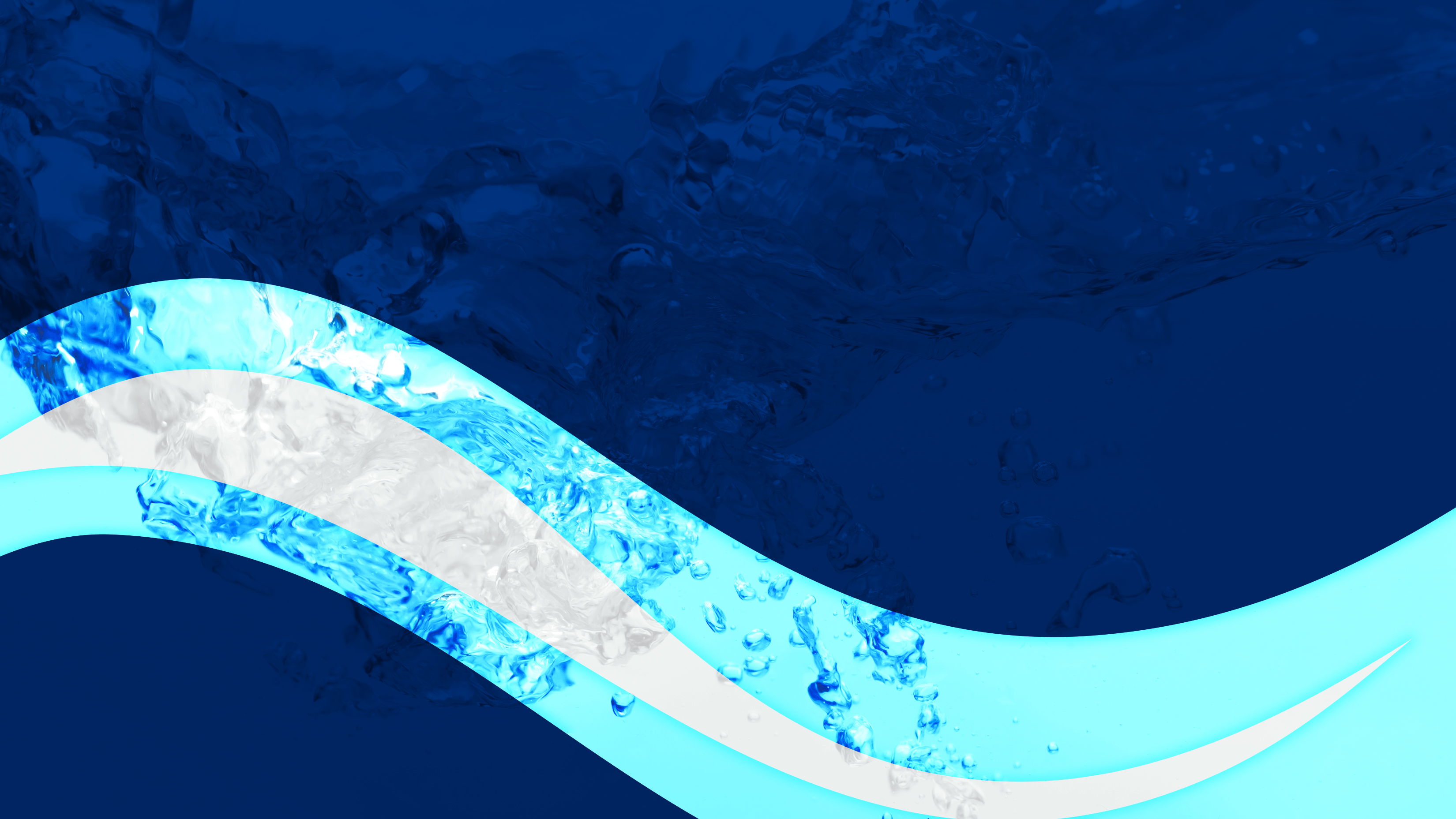 24
Plan de Gastos de Fondos del Año Fiscal 2021-22
JUNTAS DEL AGUA DE CALIFORNIA                                                          PROGRAMA SAFER
[Speaker Notes: Good morning, my name is Jasmine Oaxaca, supervising engineer over the Safe and Affordable Drinking Water Section in the Division of Financial Assistance.  

Today I’ll be talking briefly about the changes to the Fiscal Year 2021-22 Fund Expenditure Plan for the Safe and Affordable Drinking Water Fund, between our last meeting and its adoption by our Board last month on October 19th.]
25
Fondos Disponibles para el Programa SAFER – Año Fiscal 2021-22
JUNTAS DEL AGUA DE CALIFORNIA                                                          PROGRAMA SAFER
[Speaker Notes: This slide shows all the funding sources we have available for the SAFER Program, to go towards drinking water projects in small communities.  

Note that these are funds available, though not necessarily funds we will be able to commit during this fiscal year.  

From the new Budget Act of 2021, we have:

$985 M for arrearages, to assist community water systems with debts incurred during the pandemic
Note that this is shown a bit to the side as these funds are already earmarked for debt relief and won’t be used towards projects.

Additionally, from the new Budget Act, there is $617.5 M for drinking water infrastructure
$9.5 M for drought emergencies
And a newly added $28.5 M for technical and financial assistance to drinking water systems to address Per-and Polyfluoroalkyl Substances (or PFAS).  This program will be developed over the course of this fiscal year.  

The main focus of the Fund Expenditure Plan is on the Safe and Affordable Drinking Water Fund, made possible by Senate Bill 200 in 2019, which has about $128 M
This includes the new appropriation of $130 M, minus staff costs, and adds about $12M reserved from the previous fiscal year to respond to drought issues.

Additionally, we have:
$25.3 M in older general fund appropriations
$239.5 M in general obligation bonds, such as Prop 1 and Prop 68
And $95.7 M in Drinking Water State Revolving Fund grants (this does not include about $30 M available for loans)]
26
Prioridades Propuestas
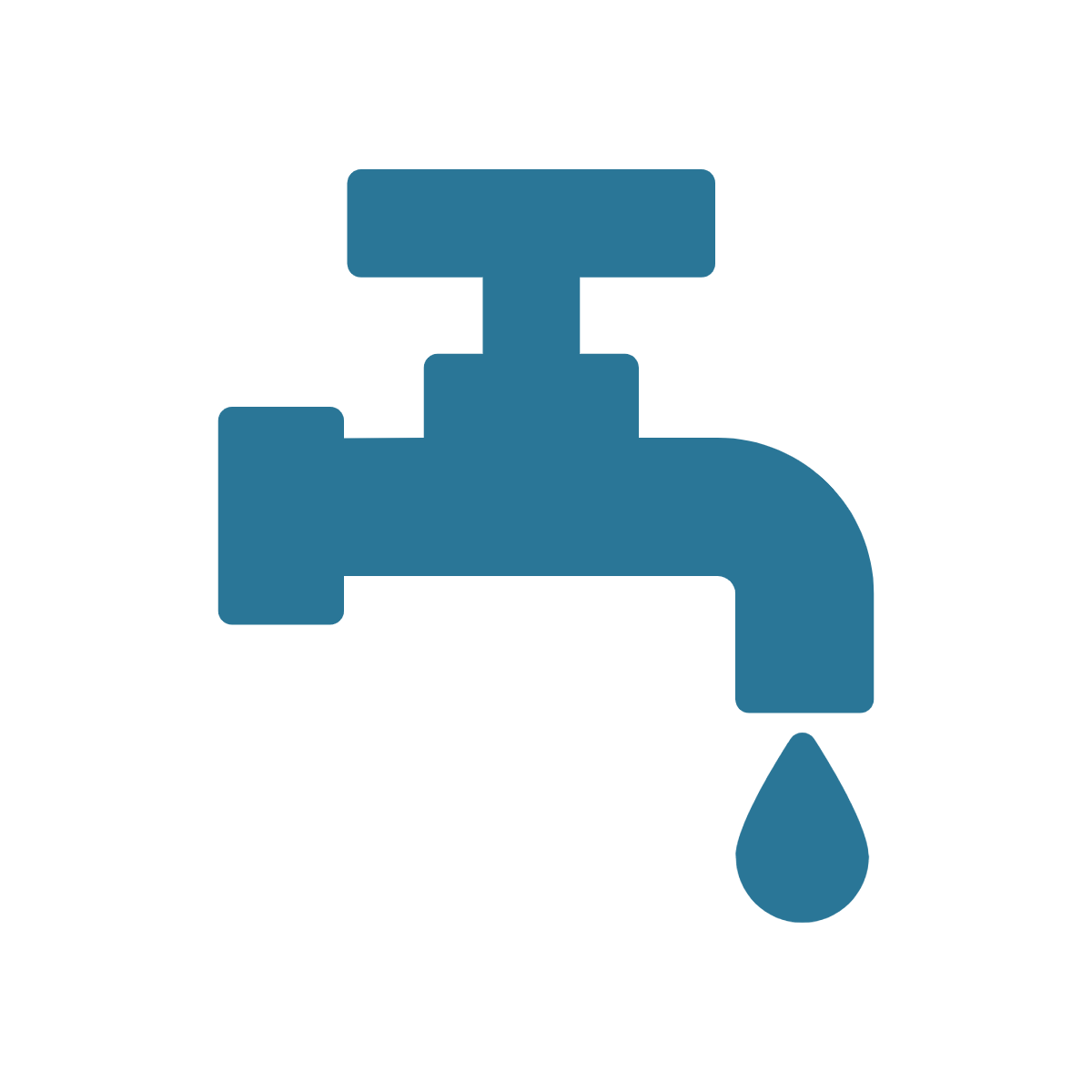 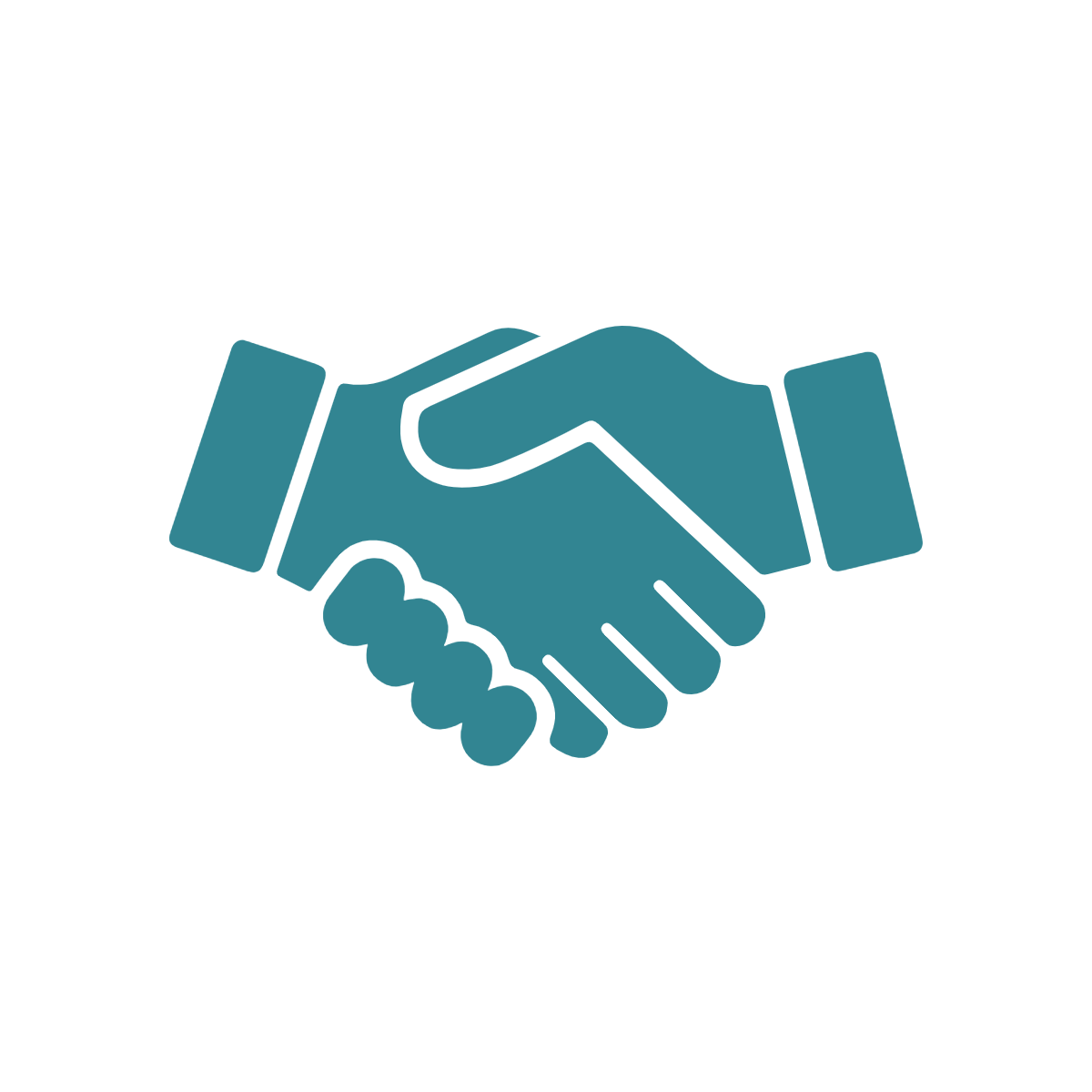 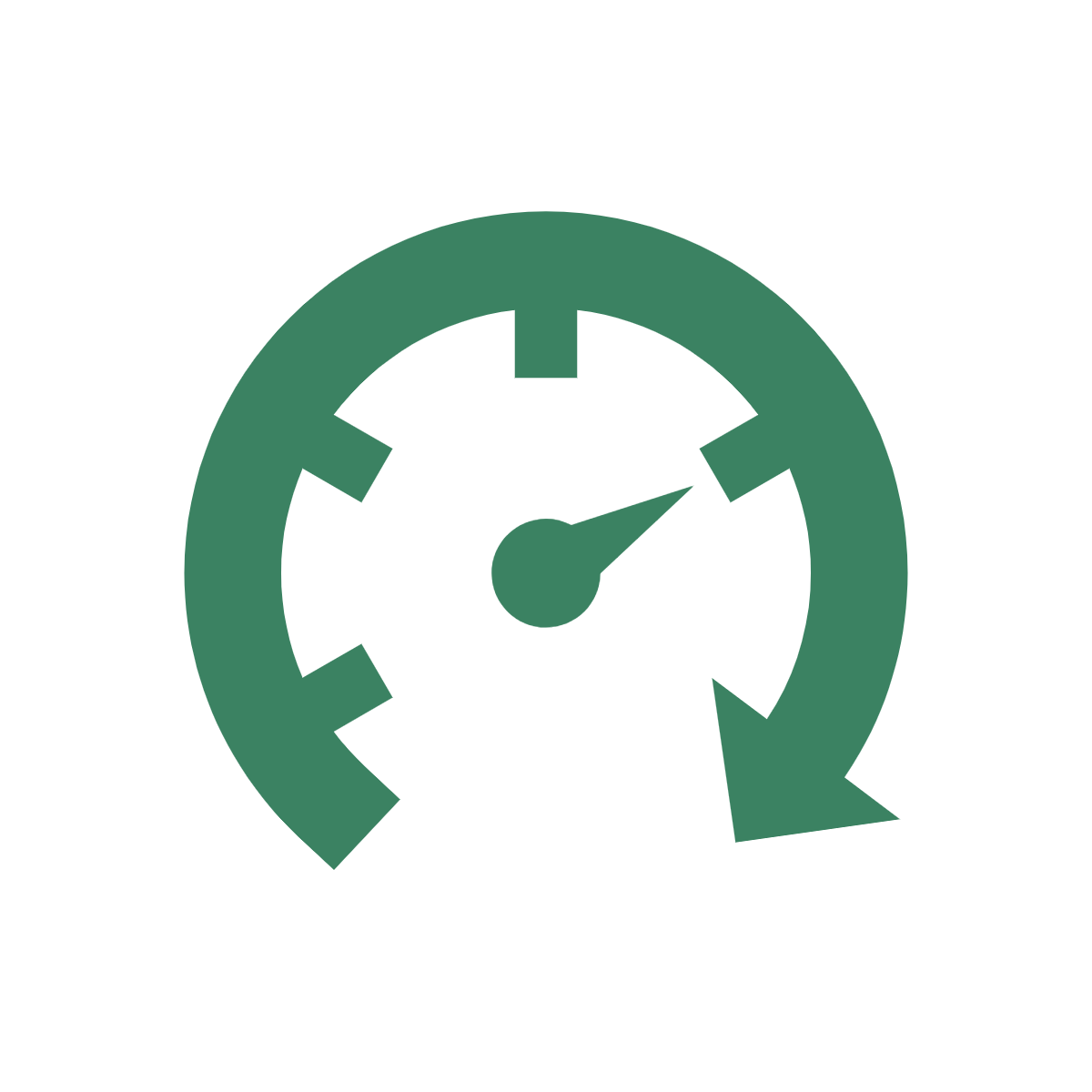 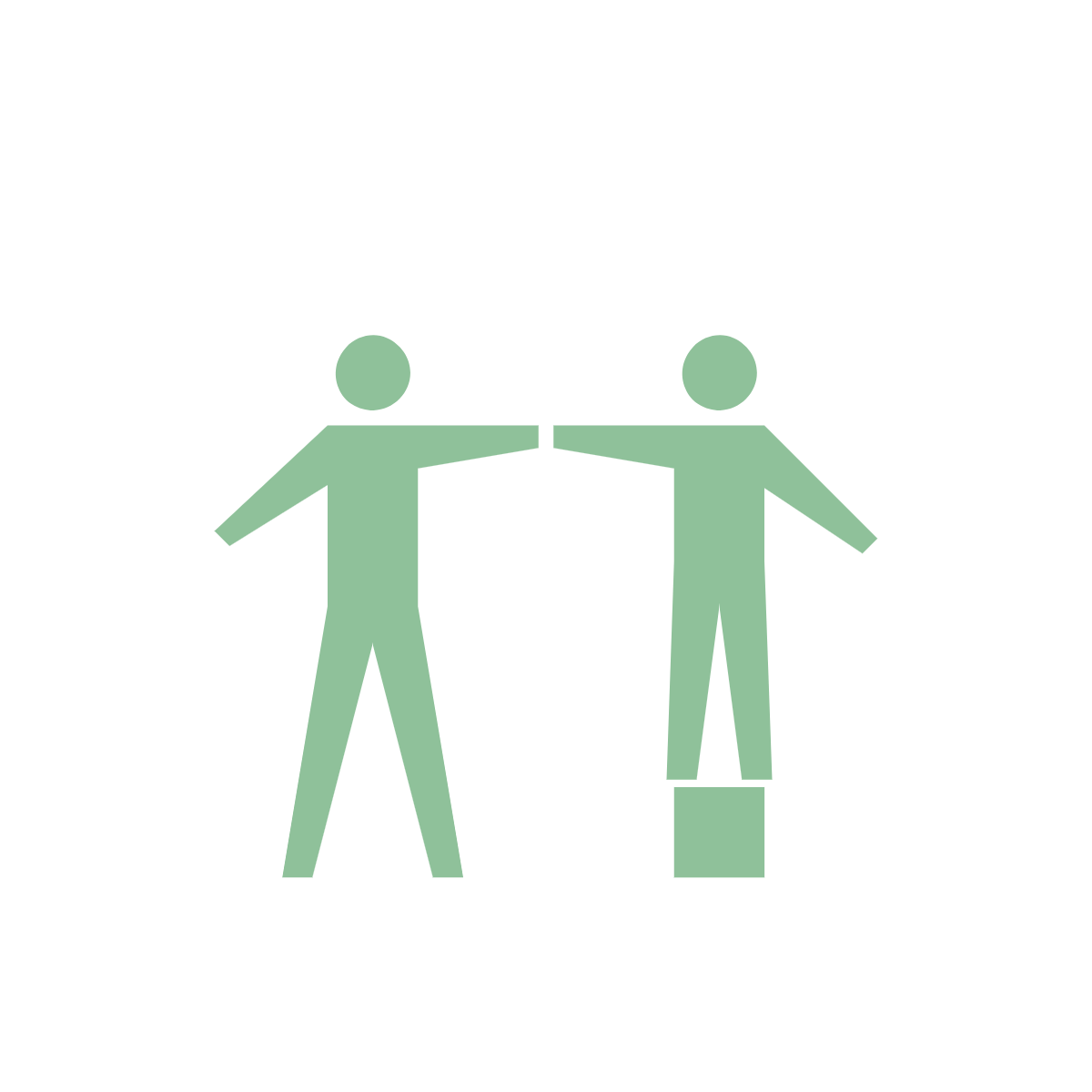 JUNTAS DEL AGUA DE CALIFORNIA                                                          PROGRAMA SAFER
[Speaker Notes: These are our priorities for the SAFER Program this fiscal year, which will focus our efforts on small disadvantaged communities and low-income households.  These build on our previous priorities as well as the 2021 Needs Assessment.  

They are to:

Address any emergency or urgent funding needs expeditiously, where other emergency funds are not available and a critical water shortage or outage could occur without support from the Fund; 

Address community water systems and school water systems consistently out of compliance with primary drinking water standards or at-risk of failing; 

Accelerate consolidations for consistently out of compliance, at-risk systems, as well as state smalls and domestic wells, and promote opportunities for regional-scale consolidations; 

Expedite planning through use of technical assistance for systems out of compliance, at-risk systems, as well as state smalls and domestic wells;

Provide interim solutions, initiate planning efforts for long-term solutions, and fund capital projects for state smalls and domestic wells with source water above a primary maximum contaminant level or at risk of running dry due to drought; and

Ensure assistance is distributed in a manner consistent with the goals and direction provided in the State Water Board’s Racial Equity Resolution and associated action plan.

This last one is newly added to consider racial equity and environmental justice in how we administer our funding.  

We will also be working towards establishing some metrics around racial equity and environmental justice and have included some data around this in Appendix H which lists projects with funds committed in Fiscal Year 2020-21 for the broader SAFER Program.    
New columns added include: CalEnviroScreen Score, Average Household Size, % below poverty level, and majority race.]
Metas de Gastos Propuestas para el año fiscal 2021-22 (en millones)
27
JUNTAS DEL AGUA DE CALIFORNIA                                                          PROGRAMA SAFER
[Speaker Notes: These are our proposed targets for the new fiscal year’s appropriation of $130 million.  

Compared to what was indicated in the draft that was released for public comment in August, the targets have been adjusted,
To have less in construction for either out of compliance or at-risk water systems, 
and spread out more between technical assistance, administrators, planning, and O&M support, plus implementation of interim and permanent solutions for state smalls and domestic wells.


Overall, we propose $115.3 million to go towards projects, with: 
About $40 million each for interim water supplies and emergencies and technical assistance
$5 million for administrators
$3 million for planning
$7 million for direct O&M support 
And $20 million for construction.  

The remaining $1.5 million would go towards contracts (for example administrative efficiency audit or data management investments) and an estimated $13.2 million for staff costs (which includes personnel for both administrative and implementation of tasks required by SB 200).]
28
Resumen de Comentarios y Revisiones del Plan
Nuevos fondos de la Ley Presupuestaria 2021 y proyectos de ley secundarios posteriores.  Adicionalmente notó nuevas autoridades.. 

Ajustes a las metas de financiamiento

Se agregó claridad sobre el uso de Fondos del SADW para abordar brechas de fondos y acelerar proyectos de prioridad

Se agregó información sobre el Piloto de O&M y elegibilidad para apoyo de O&M

Se agregó información sobre el acercamiento de compartir costos para suplementar con fondos de SAFER, los esfuerzos de CV-SALTS de toma de muestras de agua de pozos
JUNTAS DEL AGUA DE CALIFORNIA                                                          PROGRAMA SAFER
[Speaker Notes: Since the draft Plan was released, these are key revisions that were made based on comments received as well as new legislation:

New funding from the Budget Act of 2021 and subsequent trailer bills was added. 

New authorities were also noted, which I’ll mention in a few slides related to the Policy amendments. 

As mentioned in the previous slide, funding targets were adjusted to shift funds away from construction and towards other solution types

Clarity was added around the use of the Safe and Affordable Drinking Water Fund to address funding gaps and to expedite priority projects

Information was added on the O&M Pilot as well as O&M support eligibility, for example allowing O&M for systems that will likely be appointed an administrator, or in cases where O&M funding is necessary to make projects affordable, for example where Point of Use/Point of Entry treatment is the long-term solution for regionally isolated small systems or for domestic wells where consolidation is not feasible.  

We also added information on a cost-sharing approach we are working on with the Central Valley Salinity Coalition, to supplement well sampling efforts with SAFER funding.]
29
Resumen de Comentarios y Revisiones del Plan, cont.
La adición de una subsección para considerar fondos para pruebas de agua de pozos domésticos para detectar contaminantes que son de preocupación emergente/otros contaminantes sin MCLs establecidos

Discusión sobre datos que se deben de rastrear en el año fiscal 2021-22 sobre la efectividad de costos y eficacia administrativa

La adición de información básica relacionada a la equidad racial y a la justicia ambiental para proyectos con compromiso de fondos del Programa SAFER mayor en el año fiscal 2020-21
JUNTAS DEL AGUA DE CALIFORNIA                                                          PROGRAMA SAFER
[Speaker Notes: Continuing on, 

We’ve added a subsection on contaminants of emerging concern or other contaminants without maximum contaminant levels – to consider funding of well testing for these contaminants as well as potential future pilot studies to explore treatment options.  

We’ve added discussion of different types of data to be tracked this fiscal year around cost effectiveness and administrative efficiency,

And lastly, as mentioned earlier, we are starting to track basic information related to racial equity and environmental justice with the hopes of establishing appropriate target goals in future years.]
30
Enmiendas de Política Concurrentes con Objetivos
Nuevas autoridades de consolidación (a partir del 1 de enero de 2022) para sistemas de agua en riesgo de incumplimiento que son DACs, o para una DAC considerablemente dependiente en pozos domésticos que están en riesgo de incumplimiento

Un tipo nuevo de beneficiario para fondos de SADW : 
“Proveedor de Ayuda Técnica”, el cual se define como una persona (incluye un servicio público de propiedad privada) que la Junta Estatal del Agua ha determinado que es competente para asistir a un sistema de agua con servicios administrativos, técnicos, operarios, legales, o gerenciales

Nuevas autoridades para adelantar pagos
JUNTAS DEL AGUA DE CALIFORNIA                                                          PROGRAMA SAFER
[Speaker Notes: Lastly, I wanted to note the concurrent targeted amendments to the Policy for Developing the Fund Expenditure Plan for the Safe and Affordable Drinking Water Fund, which was initially adopted last year in May.  

Based on recent legislation, we are proposing additions to the Policy text in the following areas:
We’ve noted new consolidation authorities that will be effective January 1st, for at-risk DAC systems, or for a DAC that is substantially reliant on domestic wells identified as being at-risk

There is a new eligible recipient type for Safe and Affordable Drinking Water funding,
The “Technical Assistance Provider” – which is defined as a person, including a privately owned public utility, whom the State Water Board has determined is competent to assist a water system by providing administrative, technical, operational, legal, or managerial services.

And lastly, we’ve noted new advance payment authorities, and are in the process of establishing criteria.]
31
Integrantes del Grupo Asesor:¿Tienen Preguntas?
Levante la mano en Zoom
Clic en “Participants” 
Clic en el ícono de levantar la mano
Levante la mano con su teléfono
Oprima *9 en el teclado de su teléfono
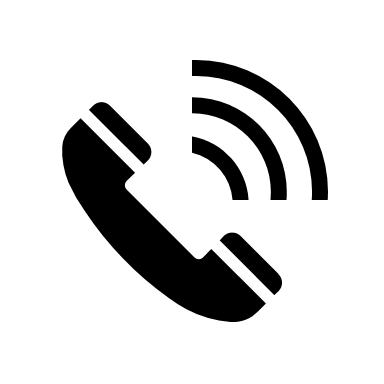 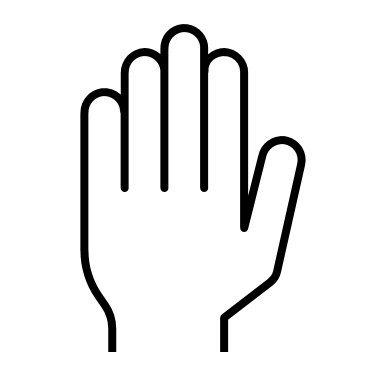 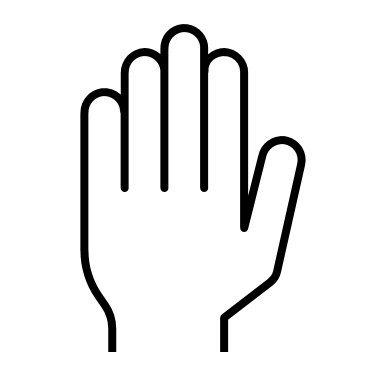 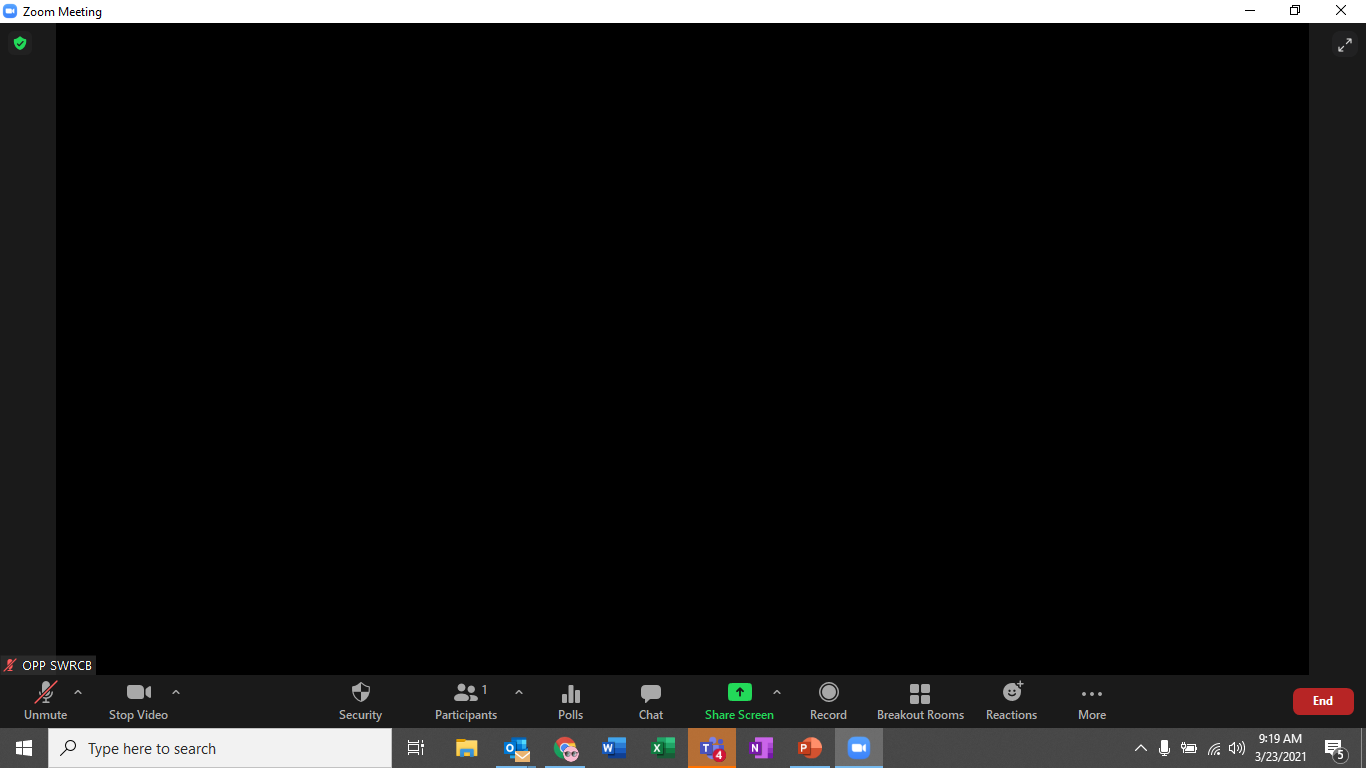 JUNTAS DEL AGUA DE CALIFORNIA                                                          PROGRAMA SAFER
32
Actualizaciones del Programa SAFER
JUNTAS DEL AGUA DE CALIFORNIA                                                          PROGRAMA SAFER
33
Integrantes del Grupo Asesor:¿Tienen Preguntas?
Levante la mano en Zoom
Clic en “Participants” 
Clic en el ícono de levantar la mano
Levante la mano con su teléfono
Oprima *9 en el teclado de su teléfono
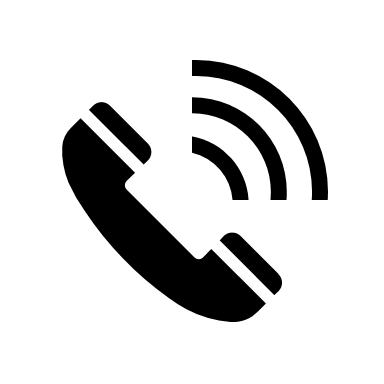 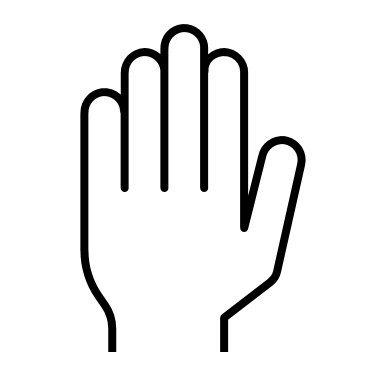 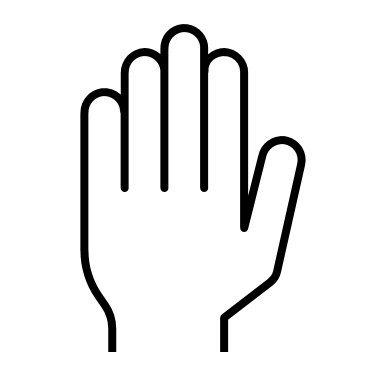 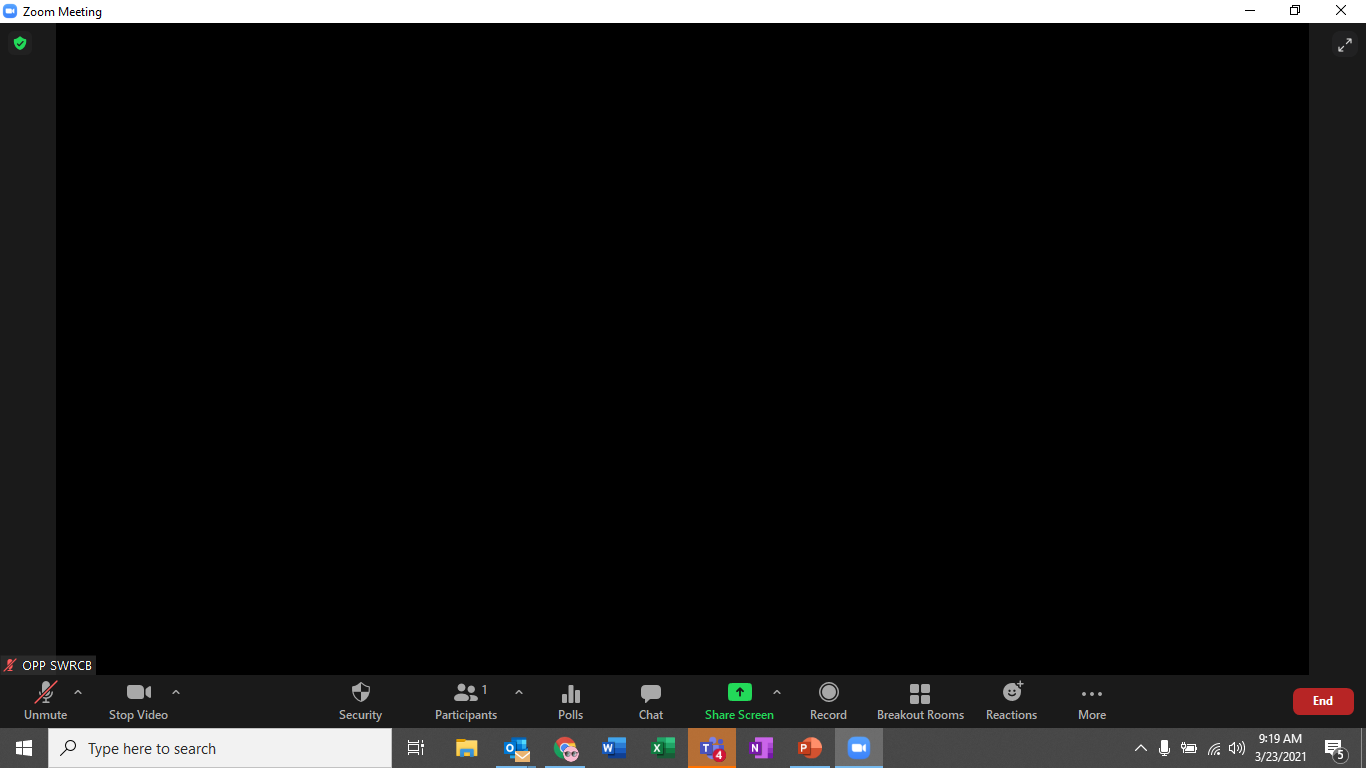 JUNTAS DEL AGUA DE CALIFORNIA                                                          PROGRAMA SAFER
34
DESCANSO/ BREAKRegresaremos a la 3:xx / Be back at 3:xx
CALIFORNIA WATER BOARDS/JUNTAS DEL AGUA DE CALIFORNIA
35
Comentario público iniciará después del descanso
Comentarios Públicos: Formas de Participar
1. Envíe su comentario a:
SAFER@waterboards.ca.gov (en el tema escriba: “AGM Public Comment.”

2. Únase por Zoom
En el e-mail que recibió dice cómo unirse por Zoom

3. Espere a que llamen su nombre
Clic Unmute para hablar (si es por teléfono: Presione *6) 
3 minutos por persona
Para Ayuda Técnica o de IdiomaSAFER@waterboards.ca.gov
JUNTAS DEL AGUA DE CALIFORNIA                                                         PROGRAMA SAFER
36
¡Trabaja con nosotros!			Jobs.ca.gov
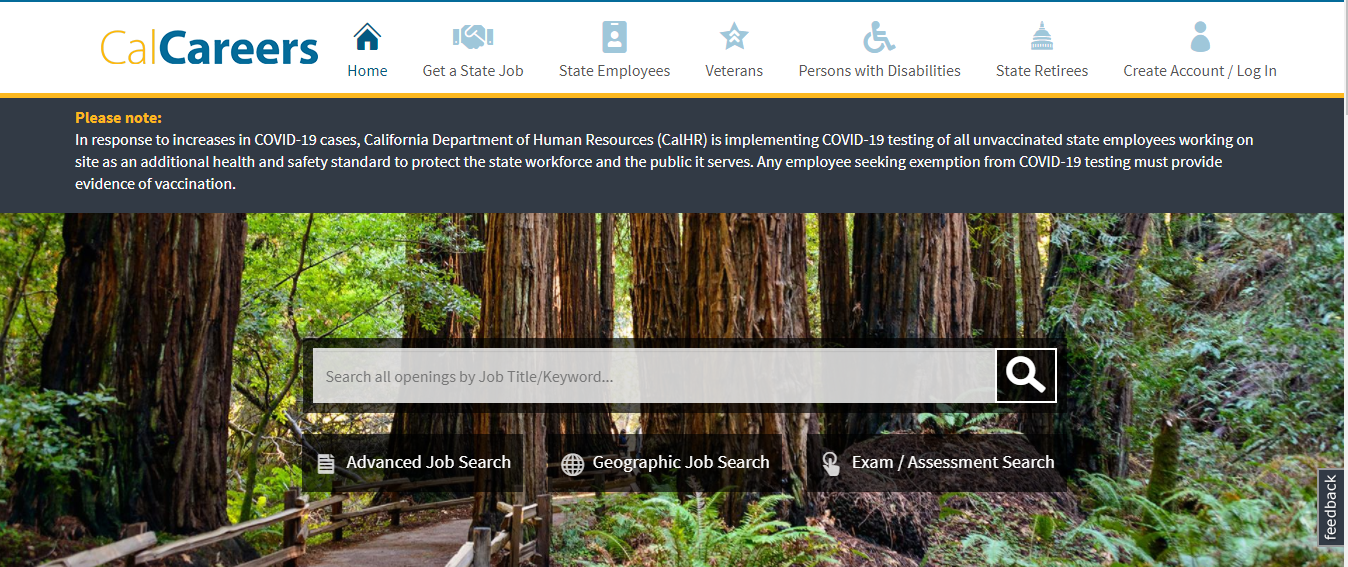 JUNTAS DEL AGUA DE CALIFORNIA                                                         PROGRAMA SAFER
37
Cierre de la Reunión /  Adjourn ¡Gracias a todos! /  Thank you!
safer@waterboards.ca.gov916-445-5615
CALIFORNIA WATER BOARDS/JUNTAS DEL AGUA DE CALIFORNIA